Dalumas





2;
5;
20;
200;
25.





34;
15;
42;
770;
25.
Bendrą didžiausią daliklį galime rasti naudojant Euklido algoritmą
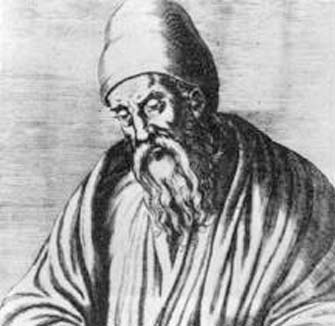 Euklidas Aleksandrietis
365–275 m. pr. m. e.
Atsakymas nėra vienintelis
Pirminiai skaičiai
Teorema (Euklido). 
Yra be galo daug pirminių skaičių
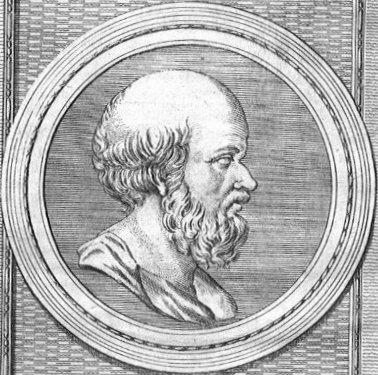 Eratostenas
276  –  194 m. pr. m. e.
Eratosteno rėtis
Rasime pirminius skaičius, mažesnius nei 101
Pirmas pirminis skaičius yra 2. Kas antrą skaičių (išskyrus 2) pažymime kaip netinkamą. Jie dalinsis iš 2, taigi pirminiai nebus
Rasime pirminius skaičius, mažesnius nei 101
Pirmas nepažymėtas po 2 skaičius yra 3. Kas trečią skaičių (išskyrus 3) pažymime kaip netinkamą. Jie dalinsis iš 3, taigi pirminiai nebus
Rasime pirminius skaičius, mažesnius nei 101
Pirmas nepažymėtas po 3 skaičius yra 5. Kas penktą skaičių (išskyrus 5) pažymime kaip netinkamą. Jie dalinsis iš 5, taigi pirminiai nebus
Rasime pirminius skaičius, mažesnius nei 101
Pirmas nepažymėtas po 5 skaičius yra 7. Kas septintą skaičių (išskyrus 7) pažymime kaip netinkamą. Jie dalinsis iš 7, taigi pirminiai nebus
Rasime pirminius skaičius, mažesnius nei 101
Radome visus pirminius skaičius intervale. Kodėl?
Pirminiai skaičiai, mažesni nei 101:
Sprendimai ir atsakymai
Sprendimai ir atsakymai
Sprendimai ir atsakymai
Sprendimai ir atsakymai
Sprendimai ir atsakymai
Sprendimai ir atsakymai